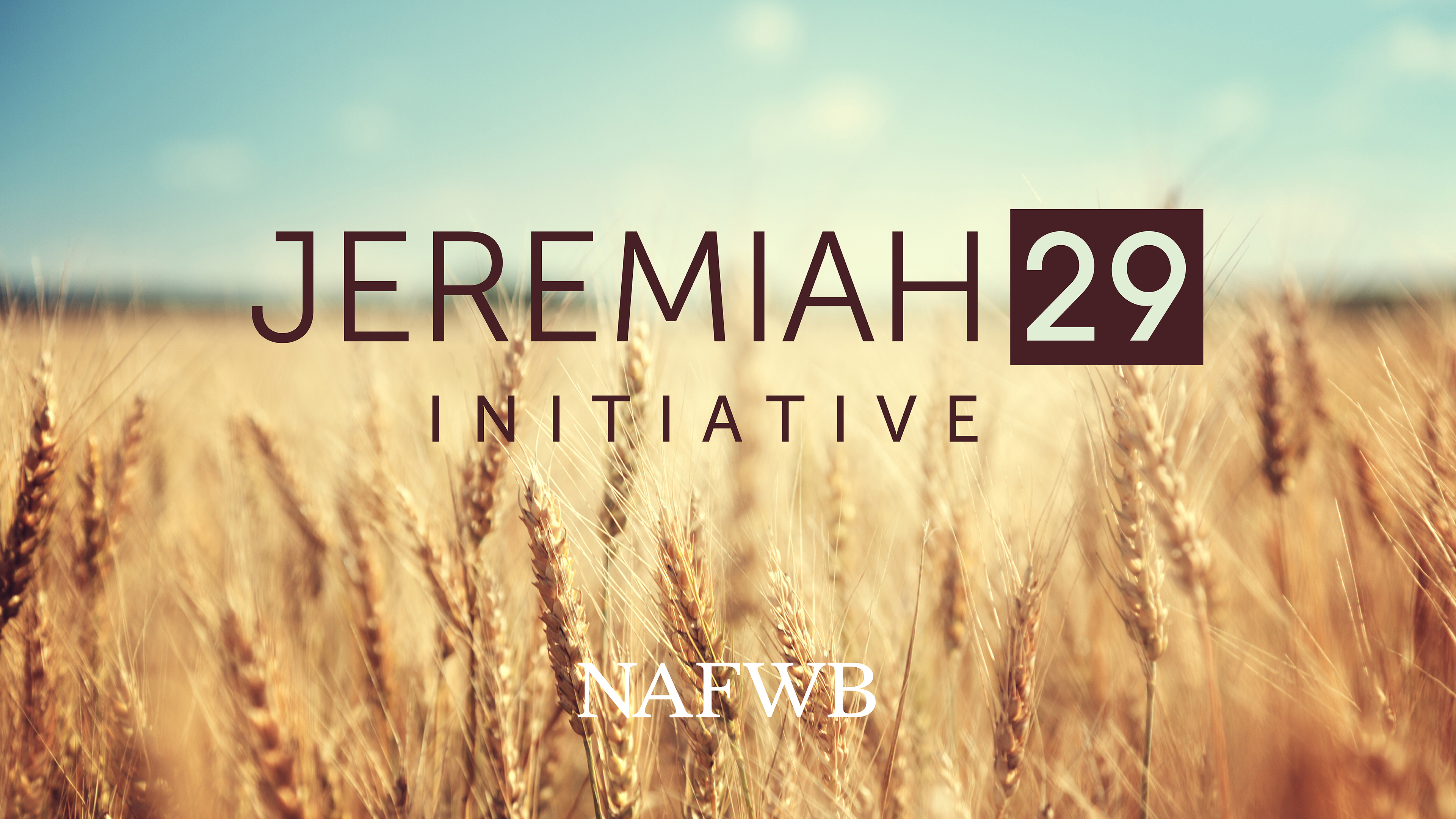 As You Go to Church
[Speaker Notes: Welcome, we will begin shortly.]
2 That the aged men be sober, grave, temperate, sound in faith, in charity, in patience.
3 The aged women likewise, that they be in behaviour as becometh holiness, not false accusers, not given to much wine, teachers of good things;
Titus 2:2-3
Look for someone younger than you and invest your life in them
Titus 2:1-8
Look for someone older (or mature) than you and learn all you can
Titus 2:4-5
Titus 2:6-8
Be intentional about passing on and grasping sound doctrine
5 To be discreet, chaste, keepers at home, good, obedient to their own husbands, that the word of God be not blasphemed.8 Sound speech, that cannot be condemned; that he that is of the contrary part may be ashamed, having no evil thing to say of you.15 These things speak, and exhort, and rebuke with all authority. Let no man despise thee.Titus 2:5, 8, 15